Using Social Media for Community EngagementStrategies & Best Practices
Outline
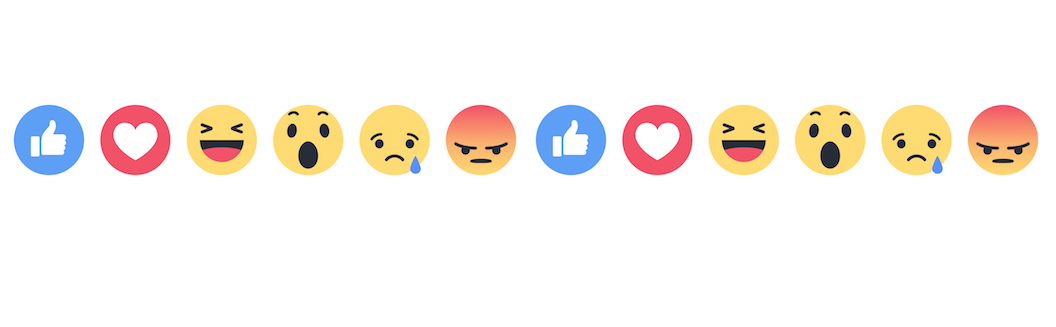 Why use social media?
Who will you reach?
Establishing your voice
Page management 
Content creation
Reaching your audience
Defining measurements of success
Additional resources
Why use social media for Community Engagement?
Go where people are spending their time
Quick, real-time tool for delivering information
Community organizing: announce events, offer online events, bring people together in digital spaces
Open up new lines of communication
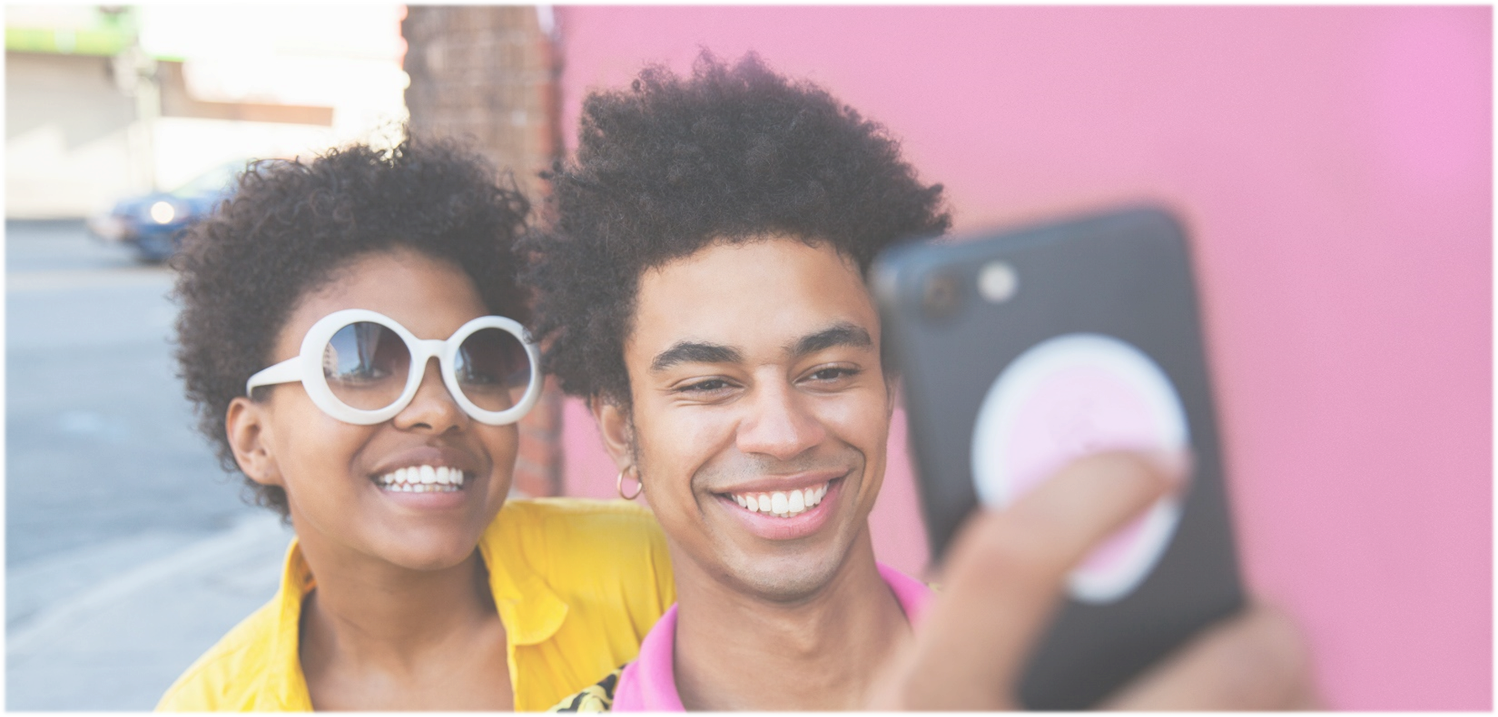 [Speaker Notes: So why might a site want to use social media as part of their Community Engagement activities? 

First, it is important to go to the people, and not always expect them to come to you. We do this in selecting locations for face-to-face outreach, and we also need to consider its importance for the digital environment. Where are people spending their time? Increasingly, people use various social media platforms for entertainment, for talking to friends, for promoting businesses, for sharing news, etc. Talking about clinical trials brings the research to a place where they already spend time.

Social media can be used in real time to promote events, or even to alert the public if the clinic needs to close unexpectedly. It can also be a way of bringing people together, such as holding online events on Facebook Live or YouTube, creating discussion platforms to “Ask an Expert” on WhatsApp, or by using hashtags to encourage people who have been at an event to share their photos on Instagram or Facebook.

Collectively, the various social media platforms allow you to communicate not only with your current stakeholders, but potentially with new stakeholders as well.]
Who can we reach?
Beyond the groups who already know you and support the research effort, 
you can engage new stakeholders:
New age groups
New demographic groups
People in neighborhoods that you haven’t previously reached
Groups being prioritized for study participation
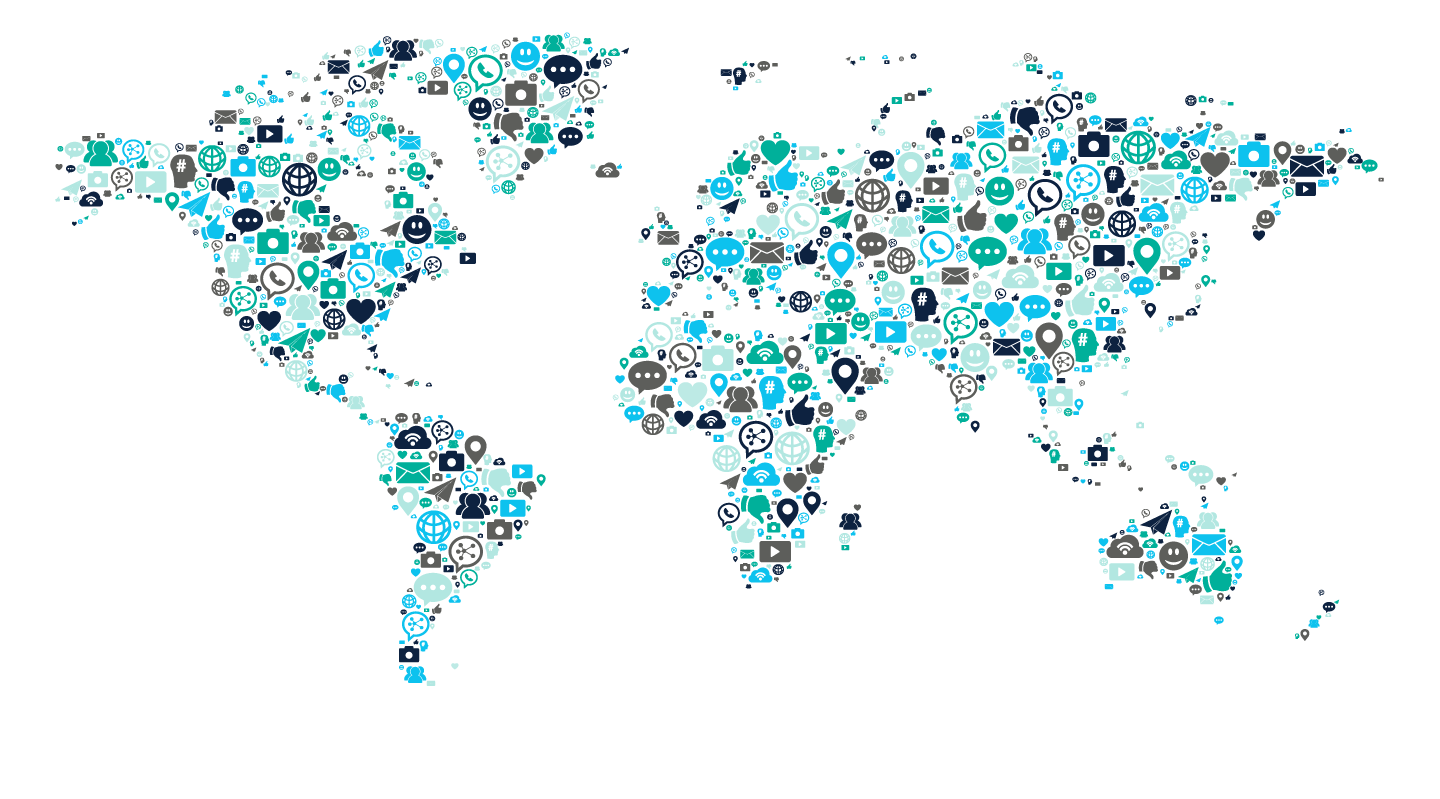 [Speaker Notes: Adding social media to your community engagement efforts can help you reach not only the people who already know and trust you, but many new people as well. Depending on the platforms you decide to use, you may be able to reach different age groups, different demographic groups, and people in parts of town that you haven’t yet made a priority for in-person outreach efforts. If there is a study currently enrolling that needs to enroll a particular group of people, you might choose to use social media as a recruitment strategy and target your posts to that group to encourage them to consider enrolling.]
Build your followers organically
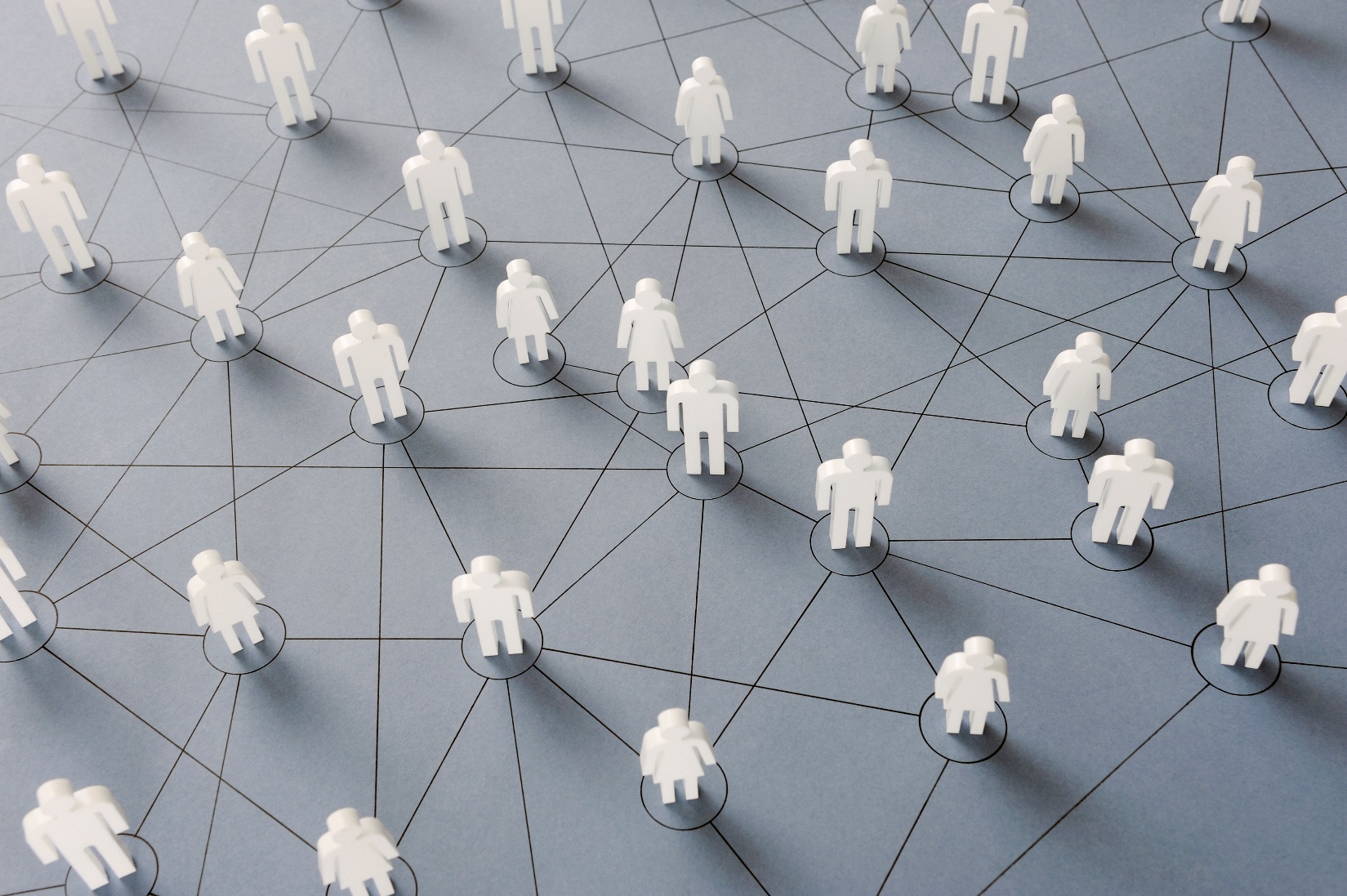 Start small – quality over quantity!
Use word of mouth, asking people who already know and trust you to follow you, and to invite their friends to follow as well
Add the icons for the social media platforms you will use to your email footer, and to your print materials
Be consistent with your posting, so that people will see fresh content every time it is posted
[Speaker Notes: Building new followers should be an organic process. Start by asking people who already know and trust you to follow or “Like” your page. All staff members in all roles, and all CAB members, can do this! Invite stakeholder organizations that you already have relationships with to follow you, and to encourage their constituents to follow along as well. You can encourage study participants to be followers as well (they don’t need to disclose their study participation unless they want to).

You can also do simple things like adding the icons, such as those shown in the lower left corner of this slide, to the signature line in your email, including them on print materials, and linking to them from your website. This tells people specifically where they can find you.

And as I’ll elaborate on in a moment, it is important to set a schedule for posting and be consistent in following the schedule. More on this in a moment!]
Establishing Your Voice
Your voice on social media is a representation of your organization, and therefore determines how you will communicate with your audience. 

Answers to the following questions can help you identify your voice:
What is your organization’s mission?
How does social media support that mission?
How do you want to position your organization in conversations?
What key attributes would you use to describe your tone of voice?
Examples: welcoming, educational, uplifting, etc.
[Speaker Notes: Many people do not actually realize that managing Social Media could easily be a full-time job – not just for one person, but for several people. But that kind of time and support is not always available to us. To start… there are some fundamental pillars that, once in place, will ultimately make it easier for you (or anyone else on your team) to own or share the responsibility of managing your organization’s social media presence. 
 
The first fundamental pillar is your organization’s Voice. How you represent your organization, and how you communicate with your audience, can directly impact your overall success. Whether it’s just you managing the various social media accounts, or a group of people, your organization should always have one, singular, unified Voice that is used by all.  Answers to the following questions can help you find  your Voice, or help to confirm what you already have in place.
 
Who is your Organization and What is its Mission? 
Mission statements are a crucial piece of your organization’s identity. Like a website should support the overall mission, so too must your social media presence. If your organization has a formal mission statement, consider keeping it where you can always see it.
 
What are your primary objectives on social media? 
What are you hoping to achieve on social media? This is an opportunity to break it down and get specific! Are you aiming to increase general HIV awareness? Educate your audience and improve scientific literacy? Drive traffic to your website? Drive traffic to your events? Recruit for studies? It’s possible to have a few different core objectives – some could even be long-term vs. short-term. What’s important is that you narrow it down to a few main objectives. 
 
Knowing your organization’s mission, and knowing your core objectives on social media, are both important bricks in a foundation that will set you up for success when navigating and prioritizing the types of conversations you want to be having on social media. 
 
How will your Organization position itself in conversations? 
It’s important to also be intentional about how your organization is positioning itself. For example, if one of your primary objectives is to educate your audience, then it will be important to position your organization as a trusted and reliable source for easy-to-digest information. 
 
What is your Organization’s general tone?
Lastly, it’s important to decide ahead of time how your Voice will sound to your audiences. Is your organization upbeat? Caring? Thorough? Scientific? 

For more information on establishing your voice and why it matters, check out the following article from Sprout Social: https://sproutsocial.com/insights/brand-voice/]
Example of voice
Your organization’s voice should read as one, singular, unified voice regardless of who is posting for your page that day. 

In this example, two different people are responding to comments on behalf of HVTN. However, you are unable to tell which two people are speaking. Both are using the same voice.
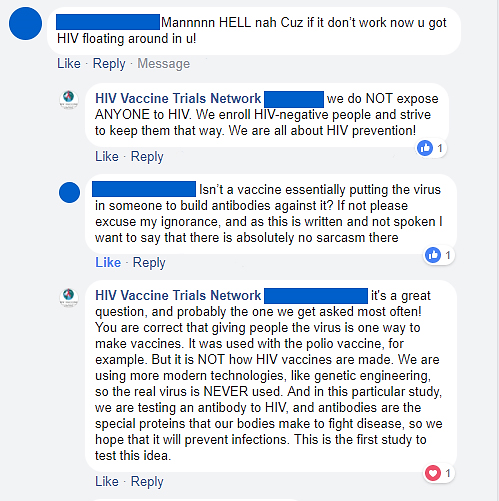 [Speaker Notes: Your organization’s Voice should read as one, singular, unified Voice regardless of who is managing your accounts that day. In this example of replies to a post on Facebook, you can see HVTN responding to the Facebook member’s comments. There are actually two different people responding on behalf of HVTN, however it doesn’t seem like two different people are speaking. That’s because both individuals are using the same Voice. 
 
You’ll see this includes sentence structure, grammar and punctuation, and it could even be about the use of emojis. Whatever you decide to move forward with, your entire team needs to be on the same page.]
3 Pillars of success
Content


Commitment


Engagement
Craft your social media content with a singular, unified voice --- and specifically for each of your chosen social media platforms.
Create and adhere to a pre-determined schedule, and utilize scheduling tools to plan ahead.
Respond to every comment or inquiry within a pre-determined time-frame (for example, within 24-48 hours), and decide ahead of time how your organization will respond to negativity or harmful trolling.
[Speaker Notes: When posting content on social media, it can sometimes be challenging to know where to begin. One way to help to break it down is by focusing on three pillars of success. 
Content refers to what you’re actually posting. Whether you are creating your own content from scratch or sharing content from others, it’s all considered Content. Because each social media platform serves its own unique purpose, it’s important that your content is created to best suit each platform. In other words, because content in your Facebook feed looks much different than your Twitter feed, it’s considered best practice to mold your content specifically for each platform. If you don’t have a lot of staff or resources to support this effort, it is okay to forgo certain platforms. 
Commitment: There is no need to try to tackle it all at once. It’s better to focus on and commit to a few social media platforms, rather than trying to spread yourself thin across several. Once you’ve chosen your platforms, create a schedule, and stick to it! Commit to your chosen platforms, and commit to your audience by posting regularly. Whether its multiple posts per day, or just a few posts per week – you have the freedom to choose! What’s important is that you have a plan, and you stick to it. 
Engage with your audience in a timely manner. It is very difficult to be online 24 hours a day, 7 days a week, and not everyone can respond to inquiries or comments right away. But it is important to respond to comments and inquiries as quickly as you can, and don’t leave people hanging! Make a plan for how you will manage this engagement and stick to it. This is one example of where your Voice is so important – regardless of who is responding to comments or answering questions, your voice should read as one, unified organization (rather than various individuals on your team).]
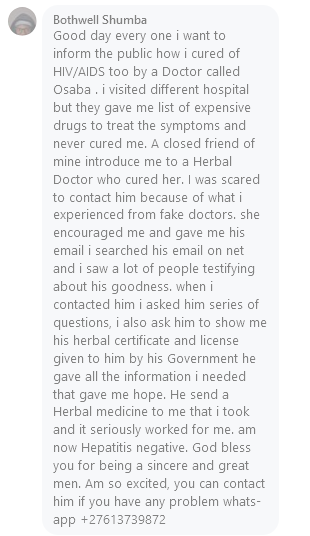 Trolling
“Trolls” are people who leave intentionally provocative or offensive messages on the internet in order to get attention, cause trouble or upset someone. In our scope of work, these types of comments can easily enter harmful territory.
A harmful comment like this needs to be hidden, with the user banned from future commenting on your Page. The post is harmful because it contains false, inaccurate material (myth).
[Speaker Notes: “Trolls” are people who leave intentionally provocative or offensive messages on the internet in order to get attention, cause trouble, or upset someone. In our scope of work, these comments can often enter into harmful territory because they may contain myths or misinformation. For example, we regularly see comments about herbal remedies that can cure HIV. This is obviously not true, and therefore harmful if anyone else came across that information. 

Negative comments in general are not a bad thing. Negativity can ultimately set the stage for a learning opportunity, not just for the user who posted the comment, but for anyone viewing your page. Courteous replies and attention to detail can be really powerful in terms of fostering trust, and ultimately showcase your transparency as an organization. It gives your organization a chance to engage in a conversation, and demonstrate respect for your audience.

However, when a user’s comment is harmful to others, it warrants being deleted. More specifically, you should utilize the option of hiding the comment. From there, you can also go one step further and ban the user from future commenting.]
Creating Content: Not sure what to post?
Break it down with the Rule of Thirds:
1/3 About Your Organization 


1/3 About Your Field


1/3 General Interest
Remind your audience who you are, what you do, why you’re relevant, Press Releases, events, etc.
Commentary on your specific field, and sharing articles from industry peers, etc.
Articles or information of broader interest to your audience, such as holiday-related content, important awareness days, etc.
[Speaker Notes: [read the slide]]
Getting political
Before sharing political opinions or entering into 
political debates online, remember the following:
Remember your organization’s mission and Voice 
Remember your audience. Readers need context so that they understand your stance, and why it’s important.
Remember your funders
[Speaker Notes: Social media is ripe with people sharing their opinions about the current political climate. On one side of the coin, this is truly fantastic. The tools for information sharing and education are endless. On the flip side, we’ve also seen how misinformation and lack of context can have a significant, long-term negative impact. 

Remember your organization’s mission and Voice, along with your funders. For example, HVTN is largely funded by the US government, so we have to be incredibly careful not to express political opinions. 

If and when you feel it’s appropriate and necessary to enter into heated political discussions, make sure to keep the big picture in mind and offer context for your audience. 

What may seem like an obvious stance to you, may not be obvious to others. It is important to bridge the possible gaps by providing context, so that your readers are left with understanding and clarity about why such statements are important for your organization’s overall Mission.]
Reaching your audience
Answers to the following questions can help you identify
your organization’s primary audience:
Which groups make up your audience?
Where are they? What platforms do they use?
Cater your content to your audience.
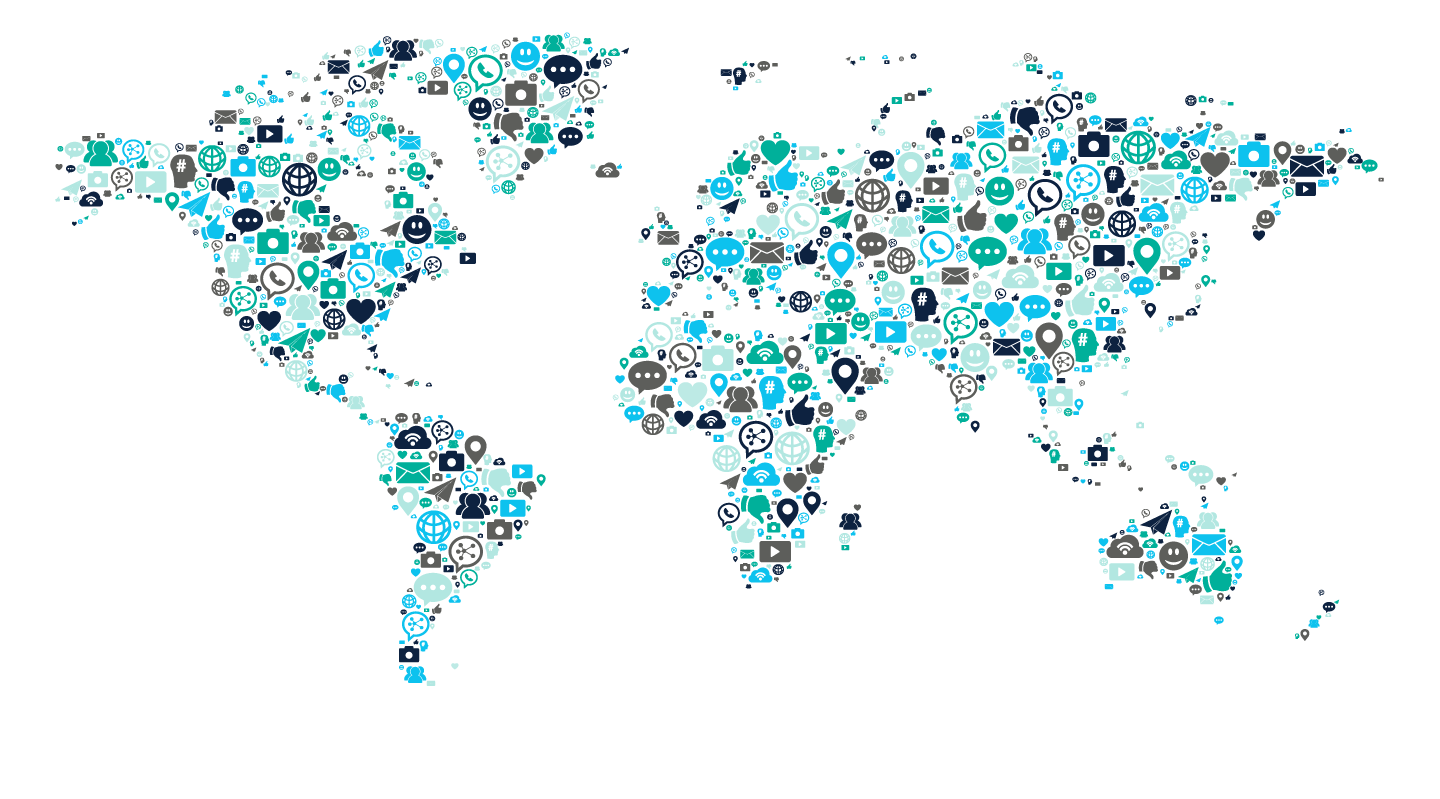 12
[Speaker Notes: Which groups make up your Audience? 
It’s easy to say “everyone” – but go further; try to break it down into distinct groups – for example, potential study participants could be one facet. Other scientific organizations or peers in the HIV field could be another facet. Stakeholders like community based organizations, ministries or departments of health could be another. Keep going – what are the age ranges within these groups? 

Where are they? 
Once you’ve broken it down a bit – where are these groups? Not just geographically, but also digitally:  are they on College campuses? Are they working in your community, or nearby? What Apps or Websites are they using? Facebook? Twitter? Instagram? WhatsApp? Something new? It is important for your organization to go to them, and don’t make them come to you. And if you don’t know where they are, ask them! 

Once you’ve established your voice, and you know which groups of people you’re speaking to, the path to creating and sharing content becomes clearer. And don’t forget that it is free to create your own posts on any of the social media platforms! Your site might also want to consider these questions when thinking about whether you want to pay to place advertisements on a platform, and how you might use paid ads to your best advantage.]
What works
FACEBOOK
1.4 billion daily users / 2.13 billion monthly users
25-34 year olds are the biggest segment for U.S. users

One billion users, 500 million of which active every day
71% of Americans between 18 and 24 use this network

330 million active monthly users
45% of new users have college degrees
INSTAGRAM
TWITTER
Source: Hootsuite 2021
[Speaker Notes: The fun part about using digital platforms is that most provide real-time analytics. While there are dozens of third-party programs that can monitor your performance, most platforms offer enough basic insights and analytics to gain a better understanding of your Page’s overall performance, such as how many people are visiting your page, and how they interact with the content you post.   

[note to presenter: We have used US statistics because they were available to us. You may wish to revise this slide using statistics from your own country.]]
Analytics
Social Media platforms provide real-time data, often labeled “Page Insights” or “Analytics”. There, you’ll be able to see things like:
Page Summaries
Impressions Delivered and Reach
Profile Visits
Actions Taken
Best times to post
Trends amongst your audience
and more!
[Speaker Notes: What does success look like to you? There is no right answer! And it may change over time. It is up to you to decide. For example, if your primary objective is to drive traffic to your organization’s website, then your key Measurements will most likely look at Impressions Delivered (how many people will see your post in their feed), Clicks (how many people clicked on your post), and Click-Thru Rate (how many people followed the post and clicked over to your website). 

Having this information will also help guide you in your content creation. If certain types of posts are performing better than others, you can use this information to guide your next posts. For example, if you see that images and videos receive more engagement than text-only posts, you can plan ahead and make sure future posts have some type of imagery or video going forward. 

If you’re not sure where to start, consider beginning small and choosing a few data points to measure over a specific period of time. If more people interact with your posts in the afternoon, consider this when timing your posting. See what grows and when! From there, you’ll start to uncover trends.]
Defining Measurements of Success
What will you measure? And how often? 
Not sure where to begin? Set SMART goals:
SPECIFIC
MEASUREABLE
ATTAINABLE
RELEVANT
TIME-BOUND
Example: We will add 30 new followers on Facebook per month.
[Speaker Notes: It’s important to consider how you will measure the success of using social media for community engagement. For example, depending on how you wish to use each platform, you can measure engagement by whether you are getting new followers each month, or by how many times your posts are liked or shared. If you want to measure your posts as a recruitment tool, you could measure how many people mentioned a social media post as the reason they decided to contact the site to inquire about screening for a study.]
Free online resources
HubSpot: https://blog.hubspot.com/
Sprout Social: https://sproutsocial.com/insights
Hootsuite: https://blog.hootsuite.com/
MOZ: https://moz.com/
Acknowledgements
Nina Feldman, HVTN Communications & Marketing Project Manager
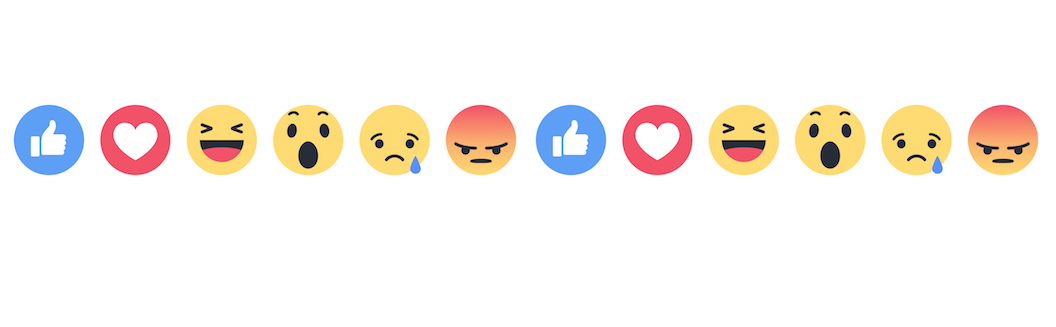